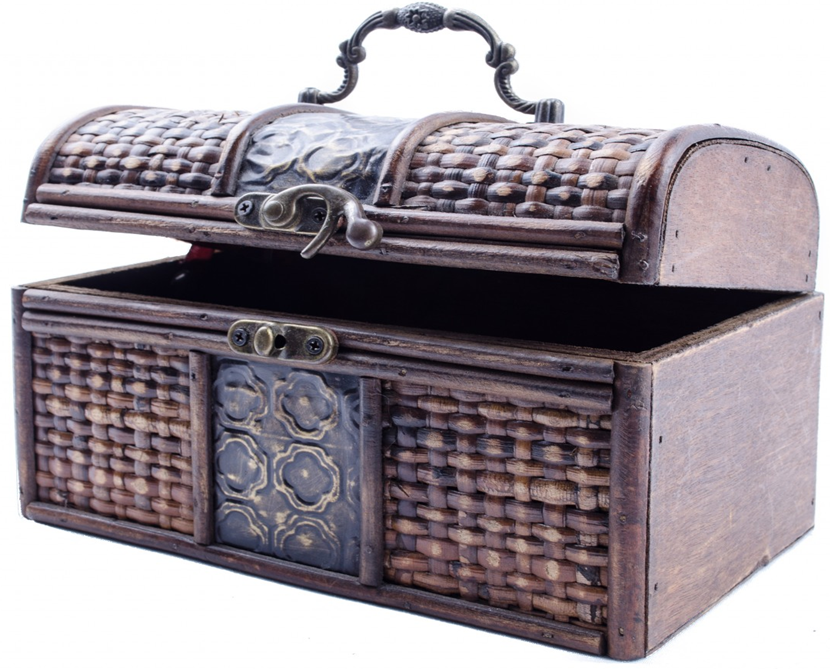 WORDS TO LEARN…
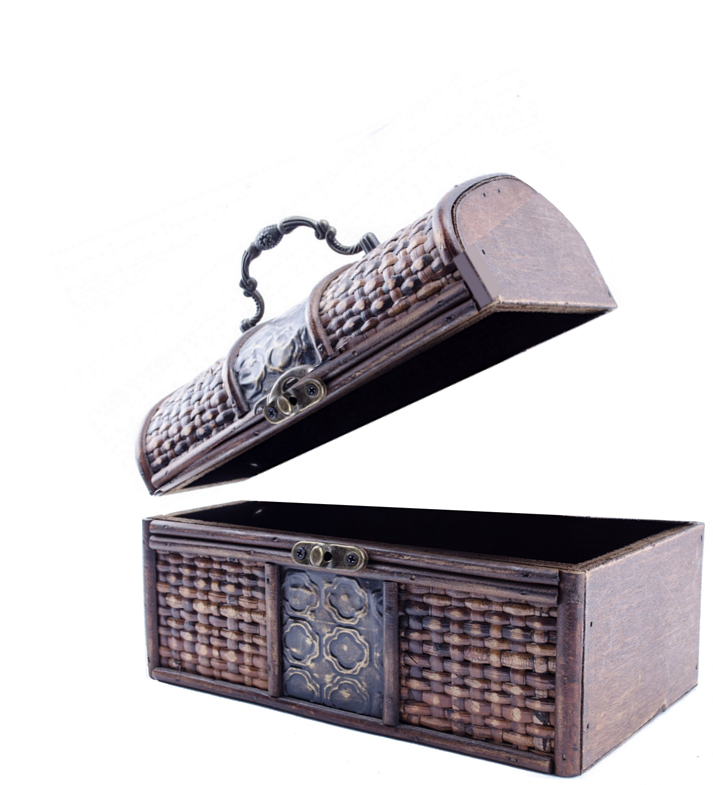 WORDS TO LEARN…
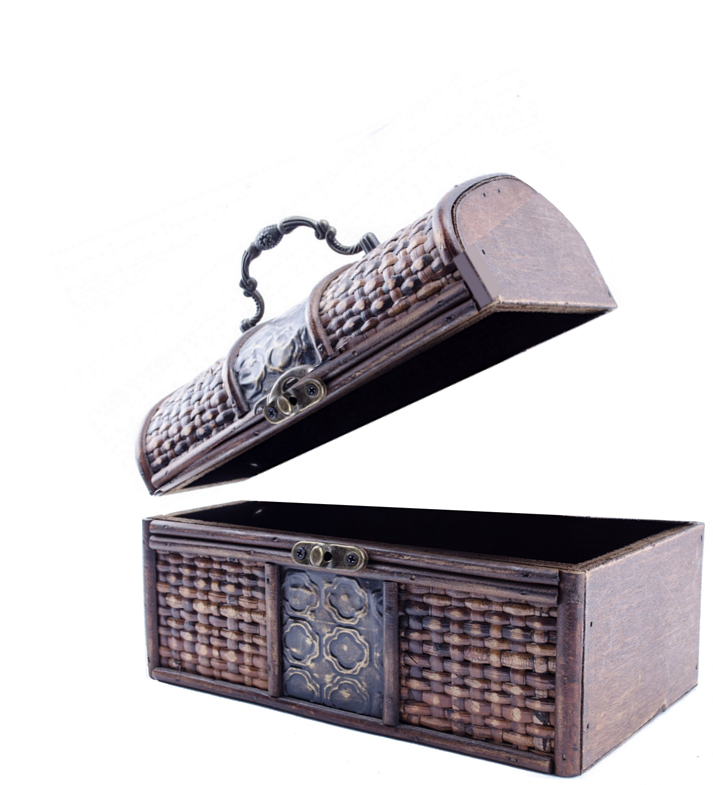